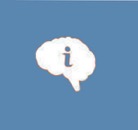 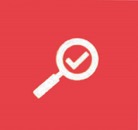 Durum Çalışması
I
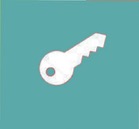 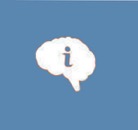 İÇERİK:

GİRİŞ
DURUM ÇALIŞMASI NEDİR?
DURUM ÇALIŞMASI TÜRLERİ
DURUM ÇALIŞMASININ PLANLANMASI
DURUM ÇALIŞMASINDA GEÇERLİLİK, GÜVENİLİRLİK, GENELLEME
DURUM ÇALIŞMASI DESENLERİ
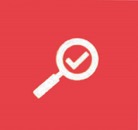 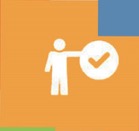 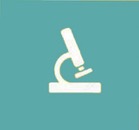 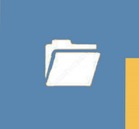 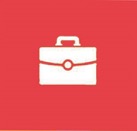 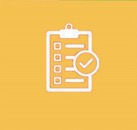 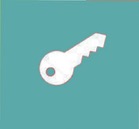 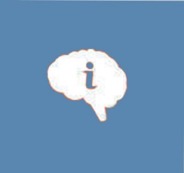 GİRİŞ
Durum çalışması literatürde farklı isimlerle yer almaktadır. Bu çalışma için yapılan araştırma esnasında karşılaşılan isimler; olay incelemesi, durum çalışması, örnek olay çalışması, örnek olay inceleme yöntemi, vaka çalışması şeklindedir. İngilizce literatürde ise bu araştırma yönteminin karşılığı “Case Study”dir.
DURUM ÇALIŞMASI NEDİR?
Durum çalışması sosyal bilimlerde yapılan araştırmalarda kullanılan bir araştırma yöntemidir. En genel tanımı Yin (1984) tarafından şöyle yapılmaktadır; durum çalışması,  güncel bir olguyu kendi gerçek  yaşam çevresi içinde çalışan, olgu ve içinde bulunduğu çevre arasındaki sınırların kesin hatlarıyla belirgin olmadığı ve birden fazla kanıt veya veri kaynağının mevcut olduğu durumlarda kullanılan, bir araştırma yöntemidir.
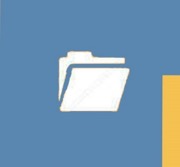 Durum çalışması bir araştırma yöntemi olarak bir çok durumda kullanılmaktadır. Bunlardan bazıları;
Siyasal bilimler ve hükümet araştırmaları
Toplumsal psikoloji ve sosyoloji
Örgütsel ve yönetsel çalışmalar
Şehir-bölge planlama araştırmaları
Sosyal bilimlerdeki bilimsel araştırma ve tezlerdir.
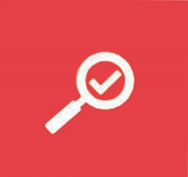 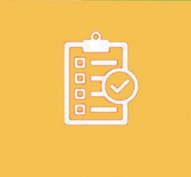 Hitchock ve Hughes (1995: 317), durum çalışmasının takip etmesi 
gereken özellikleri şu şekilde açıklamıştır:
Durum içerisindeki olayların zengin ve canlı bir şekilde tanımlanması. 
Durum içerisindeki olayların kronolojik olarak hikayelendirilmesi,
Olayların tanımlanması ile analizi arasındaki içsel bir tartışmanın kurulması
Belirgin bireysel aktörler ya da aktör grupları ve onların algıları üzerine odaklaşılması,
Durum içerisindeki belirgin olaylar üzerine odaklaşılması,
Durum içerisinde araştırmacının bu durumun bir parçası olarak katılımı,
Araştırılan konunun zengin bir biçimde ortaya konulmasını sağlayacak özel durumu sunma yolu.
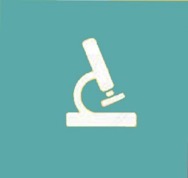 DURUM ÇALIŞMASI TÜRLERİ:
Açıklayıcı/Tanımlayıcı Durum Çalışmaları (Illustrative Case Studies): Betimseldir; bir durumun hakkında bilgi vermek için bir ya da iki durum kullanırlar. Bu durum, özellikle okuyucunun bir program hakkında çok az bilgisi olduğunu gösteren bir sebep varsa, buna benzer başka verileri yorumlamaya yardımcı olur.
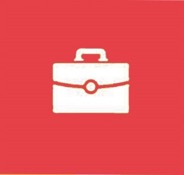 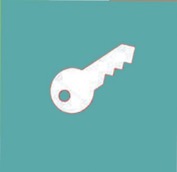 Keşfetmeye Dayalı Durum Çalışmaları (Exploratory Case Studies): Yoğundur, daha geniş ölçekli bir araştırma uygulamadan önce yapılırlar. Programın işleyişi, amaçları ve sonuçları hakkında dikkate değer bir belirsizlik olduğu zaman “Keşfetmeye dayalı durumlar” uygundur.
Kritik Olay Durum Çalışmaları (Critical Instance Case Studies): Bir ya da birden çok mekânda bir amaç için inceleme yapılır. Bu çalışmanın en sık kullanıldığı durum, genelleştirilebilirliğiyle ilgilenmeksizin, benzersiz bir durumun incelenmesidir.
Program Yürütme Durum Çalışmaları (Program Implementation Case Studies): Uygulamanın amacına uyup uymadığını anlamaya yardımcı olur. Bu tür özel durum çalışmaları, uygulamadaki sorunlar hakkında endişeler var olduğunda daha faydalıdır. Zamana bağlı olarak ortamda neler olduğunun kapsamlı ve boylamsal olarak rapor edilmesi uygulamadaki değişime dair bulguları yorumlamada bir kontekst oluşturabilir.
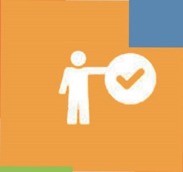 Programın Etkilerine Dayalı Durum Çalışmaları (Program Effects Case Studies): Programın etkisini belirler ve başarı veya başarısızlığın nedenleri hakkında çıkarımda bulunur. 
Birikimli Durum Çalışmaları (Cumulative Case Studies): Farklı zamanlarda birçok mekândan toplanan verileri bir araya getirir. Birikimli durum çalışmaları geçmişte yapılan çalışmalardaki bilgileri toplayarak geçmişe yönelik (retrospective) ya da gelecekteki farklı zamanlar içinde bir araştırmalar serisi kurarak ileriye yönelik (prospective) çalışmalar olabilir.
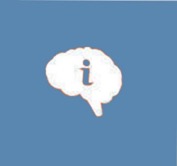 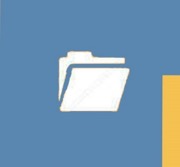 DURUM ÇALIŞMASININ PLANLANMASI
Durum çalışmasının genel düzenlemesi en iyi bir huni şekliyle anlatılabilir. Çalışmanın başlangıcı huninin geniş ağzıdır. Araştırmacı araştırma yapmayı planladığı bir ortama girer. Geniş olarak bir ağ çizer ve araştırmanın yapılabilirliğini inceler. Nasıl ilerleyeceğine ilişkin ipuçları arar. Verileri toplamaya başlar, gözden geçirir, keşfeder ve araştırmaya nasıl devam edeceğine karar verir. Zamanını nasıl yayacağına araştırmayla nereye gideceğine, kimle görüşeceğine, neyi derinlemesine inceleyeceğine karar verir. Düzenlemeyi sürekli olarak şekillendirir.
Yıldırım ve Şimşek (2008)’e göre; durum çalışması yaparken izlenebilecek belli başlı aşamalar sekiz başlık altında sıralanabilir.
Araştırma Sorularının Geliştirilmesi: Durum çalışması aslında, eldeki tek tek olaylardan yola çıkılarak genel geçer kuramlar oluşturulabilecek, alternatif açıklamalar karşılaştırılabilecek, etkileşim ve bağlama ilişkin öngörüler denetlenebilecek şekilde belirli sorular etrafında yapılmalıdır (Mayring, 1996). Pek çok nicel ve nitel araştırmada şu beş soru alanı önemlidir: kim, ne, nerede, nasıl ve neden. Bunlar arasında durum çalışmaları için en uygun olanları, “nasıl” ve “neden” sorularıdır.
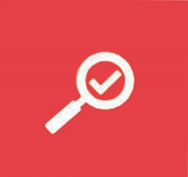 Araştırmanın Alt Problemlerinin Geliştirilmesi: Bazı araştırma problemleri açısından, araştırmanın işaret ettiği genel alan alt alanlara bölünmedikçe, araştırma problemine ilişkin ayrıntılı yanıtlar bulmak mümkün olmayabilir (Yıldırım, Şimşek, 2008). Bazı araştırmalarda ise amaç, yeni bir şeyi keşfe yönelik ise, alt problemler geliştirmek mümkün olmayabilir, çünkü ilgili konuda alt problem geliştirilemeyebilir.
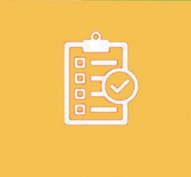 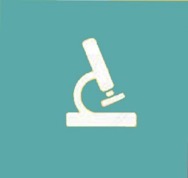 Analiz Biriminin Saptanması: Bu aşama “durum”un ne olduğunu tanımlamaya ilişkin bir boyuttur. Durum çalışmalarında “durum” bir birey veya karar verme süreçleri, programlar, belirli uygulama süreçleri veya örgütsel değişim konuları olabilir.
Çalışılacak Durumun Belirlenmesi: Durum belirlemesinde araştırmacılara göre her şey durum olabilir gibi gelmektedir. Ama burada önemli olan durumun genellenebilir değil özel olmasıdır (Stake, 1985: 436). Eğer araştırmacı durumu çalışmak üzere harekete geçerse durum işleyen özelliktedir. Durum çalışması sıçramalı bir sistemdir (bounded system) (Flood, 1998; Akt.: Stake, 1985: 436). Bazı araştırmacılar genel sayılabilecek tipik durumlar seçerler. Bu durumların çalışılması ile genellemelere gidilebilme ihtimali vardır. Bunun yanında olağandışı olarak tanımlanan her yerde aynı olmayan durumlarda konu edinilebilir.
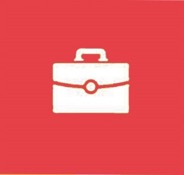 Araştırmaya Katılacak Bireylerin Seçimi: Durum çalışmasında da katılımcı sayısı veya örneklem büyüklüğü göreli olarak küçük olmasının sebebi ayrıntılı ve derinlemesine bir araştırma yöntemi olmasından kaynaklanmaktadır (Yıldırım, Şimşek, 2008). Örneklemede araştırmacı genelde iç örneklem kullanır. Bunun anlamı, çalıştığı konuya göre genel fikir yönünde tüm kişiler, tüm gruplar ile görüşme ayarlar, tüm belgeleri inceler. Sonuçta araştırmanın genellenebilmesi ya da geniş örneklemden oluşması değil nitelikli olması önemlidir. Bu durumda anahtar konumdaki bilgi vericiler seçilir ve bu şekilde görüşmelere devam edilir.
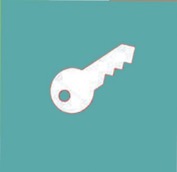 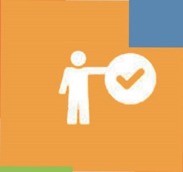 Verinin Toplanması ve Toplanan Verinin Alt Problemlerle İlişkilendirilmesi: Değişik veri toplama yöntemleri mümkün olduğu ölçüde birlikte kullanılmalıdır. Durum çalışması için kanıtlar altı kaynaktan gelmektedir: belgeler, arşiv kayıtları, görüşmeler, direk gözlem, katılımcı gözlem, fiziksel eserler (döküman incelemesi). Ver toplamada çoklu veri kaynağı kullanma, durum çalışması veri tabanı oluşturma, kanıt zincirini sürdürme önemli ilkelerdir
Verinin Analiz Edilmesi ve Yorumlanması: Durum çalışması analizine en iyi hazırlık analitik stratejiler ile olmaktadır. Bunlar; teorik önermelere dayanma, rakip açıklamaları düşünme, durum tanımlaması geliştirme olarak üç genel analitik stratejidir.
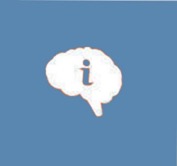 Durum Çalışmasının Raporlaştırılması: Durum çalışması, diğer nitel araştırma yöntemleri gibi şişkin ve kabarık bir veri setiyle sonuçlanır. Araştırma raporunda, araştırmanın başında verilen problem ve alt problemler, verinin analizi ve sunumunda başlıklar olarak kullanılması, raporun içinde her bölümün veya alt bölümün başlangıcında özetlerden yararlanılması ve sonuçların sunumunda, tablo ve grafiklere yer verilmesi okuyucuya kolaylık sağlayacaktır
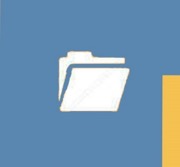